BÀI 33. MÁU VÀ HỆ TUẦN HOÀN 
CỦA CƠ THỂ NGƯỜI
I. Máu
1. Các thành phần của máu
1
Quan sát chỉ ra các thành phần của máu
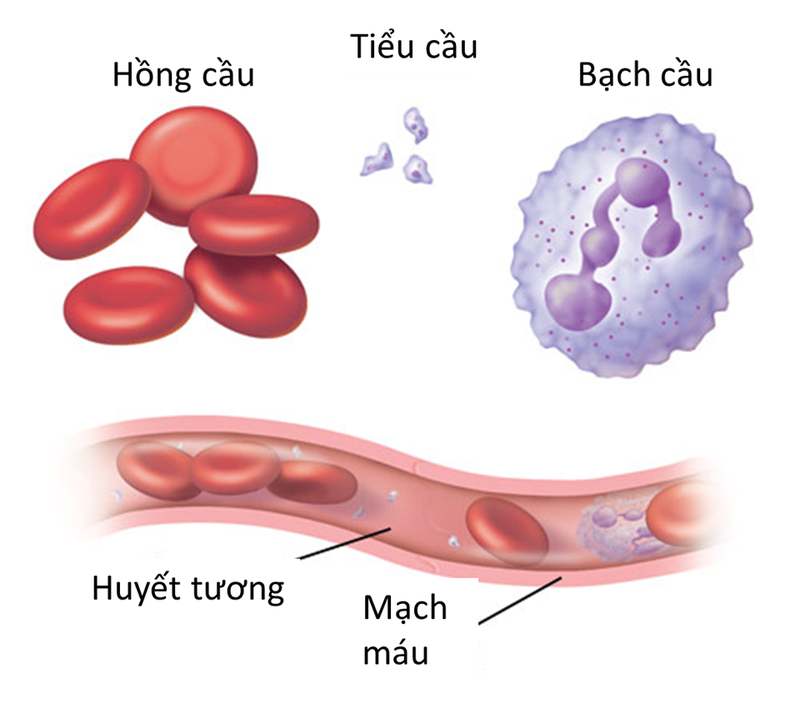 3
Chọn từ thích hợp điền vào chỗ trống :
huyết tương
hồng cầu
bạch cầu
tiểu cầu

- Máu gồm.....................và các tế bào máu .
- Các tế bào máu gồm...................., bạch cầu và  ................
4
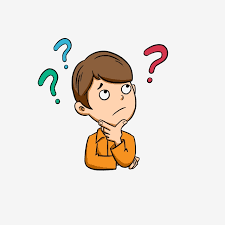 Khi cơ thể bị mất nước nhiều (khi tiêu chảy, khi lao động nặng ra mồ hôi nhiều,...), máu có thể lưu thông dễ dàng trong mạch nữa không?
Khi cơ thể bị mất nhiều nước (khi bị tiêu chảy, lao động nặng ra nhiều mồ hôi...) máu khó lưu thông trong mạch vì máu mất nước =>  đặc.
5
Bảng 1. Thành phần chủ yếu của huyết tương
6
Thành phần chất trong huyết tương (bảng 1) có gợi ý gì về chức năng của nó?
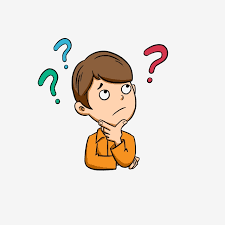 
Huyết tương duy trì máu ở trạng thái lỏng để lưu thông dễ dàng trong mạch; vận chuyển các chất dinh dưỡng, các chất cần thiết khác và các chất thải.
7
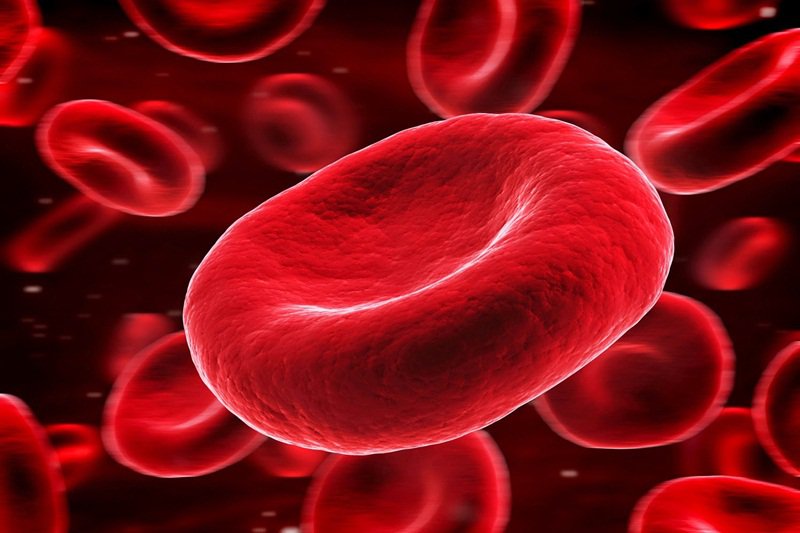 Hồng cầu có đặc tính gì?
Hồng cầu có Hb có đặc tính khi kết hợp với O2 có màu đỏ tươi, khi kết hợp với CO2 có màu đỏ thẫm
8
CO2
CO2
CO2
CO2
CO2
CO2
CO2
CO2
CO2
O2
O2
O2
O2
O2
Phổi
Tim

Hồng cầu vận chuyển O2 và CO2
Sơ đồ minh hoạ chức năng của hồng cầu
Điều gì sẽ xảy ra với cơ thể nếu thiếu một trong các thành phần của máu?
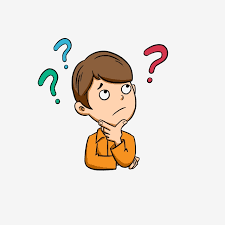 
cơ thể sẽ gặp các bệnh lý liên quan đến máu, ảnh hưởng đến chức năng của nhiều cơ quan, thậm chí tử vong.
10
I. Máu
1.Các thành phần của máu
Máu gồm huyết tương và hồng cầu, bạch cầu, tiểu cầu.
Huyết tương giúp duy trì máu ở trạng thái lỏng, vận chuyển dinh dưỡng, chất thải...
Hồng cầu vận chuyển oxygen và cacbon dioxide trong máu.
Tiểu cầu, bạch cầu bảo vệ cơ thể
Nếu thiếu một trong các thành phần của máu thì cơ thể sẽ gặp các bệnh lý liên quan đến máu, ảnh hưởng đến chức năng của nhiều cơ quan, thậm chí tử vong.
Chọn từ thích hợp điền vào chỗ trống :
Kháng nguyên
tương ứng
Kích thích
protein
kháng thể
limpho B
+.....................là những chất khi xâm nhập vào cơ thể có khả năng ... ……  cơ thể tạo ra kháng thể……….. ...
+…..….…....là những phân tử………... do một loại bạch cầu ... ………….tạo ra để chống lại các kháng nguyên.
12
Kháng thể A
Kháng 
nguyên A
Kháng Thể B
Kháng 
nguyên B
Tương tác kháng    nguyên – kháng thể.
Cơ chế chìa khóa và ổ khóa, nghĩa là kháng nguyên nào thì kháng thể ấy
Tương bào tạo kháng thể tiêu diệt vi khuẩn
Tương bào sẵn sang đáp ứng nhanh và mạnh khi có VSV cùng loại xâm nhập lần sau.
tế bào LPB nhận diện kháng nguyên tương ứng
tương bào bản chất là nguyên bào LPB đã được phân hóa và biệt hóa.
D
A
B
C
Ý sai về cơ chế miễn dịch trong cơ thể người là:
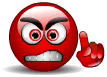 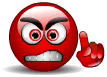 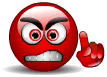 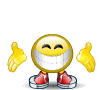 ?Tiêm vacxin có vai trò gì trong việc phòng bệnh
- là miễn dịch nhân tạo do con người tạo ra. 
- bản chất là mầm bệnh đã chết hoặc suy 
yếu...kích thích bạch cầu tạo kháng thể.
?Giải thích vì sao con người sống trong môi trường chứa nhiều vi khuẩn có hại nhưng vẫn có thể sống khỏe mạnh
I. Máu
2. Miễn dịch và vaccine
a) Miễn dịch
Kháng nguyên là những chất khi xâm nhập vào cơ thể có khả năng kích thích cơ thể tạo ra kháng thể tương ứng.
 Kháng thể là những phân tử protein do một loại bạch cầu  lympho B tạo ra để chống lại các kháng nguyên.
Tương tác giữa kháng thể và kháng nguyên theo cơ chế ổ khóa và chìa khóa.
- Cơ chế miễn dịch trong cơ thể:
H33.3 SGK/136.
b) Vaccine
- là miễn dịch nhân tạo do con người tạo ra. 
- bản chất là mầm bệnh đã chết hoặc suy yếu...kích thích bạch cầu tạo kháng thể.
AA
O    O
AB  AB
BB
I. Máu. Các thành phần của máu
3. Nhóm máu và truyền máu
- Hồng cầu người cho có 2 loại kháng nguyên là: A và B
- Huyết tương máu của người nhận có hai loại kháng thể là  (gây kết dính A) và  (gây kết dính B).
- Ở người có 4 nhóm máu: O, A, B, AB.

- Sơ đồ truyền máu :
Đặc điểm các nhóm máu ở người
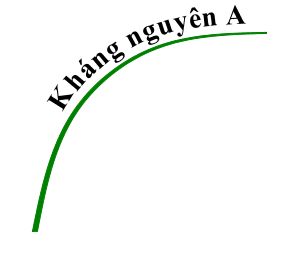 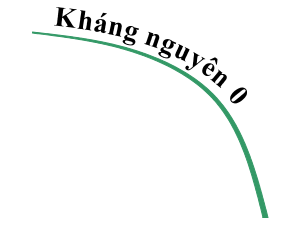 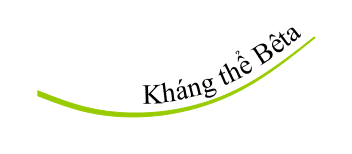 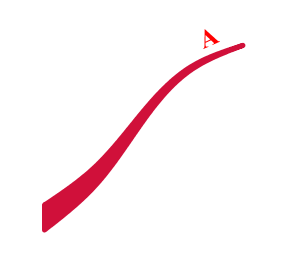 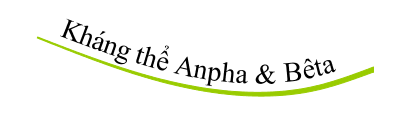 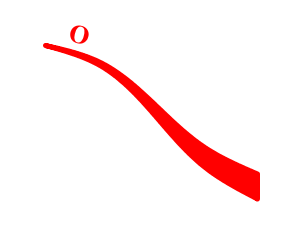 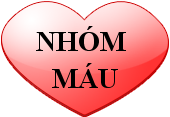 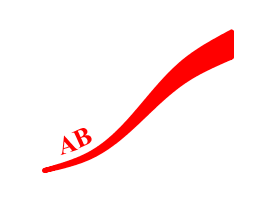 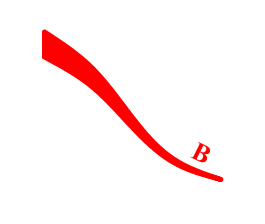 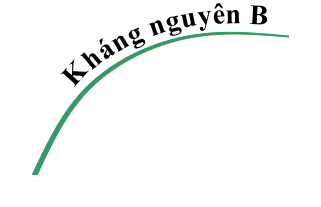 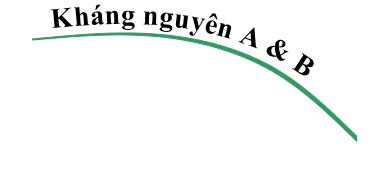 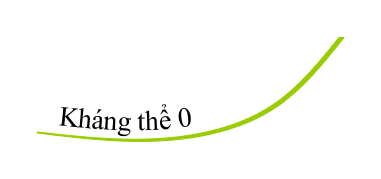 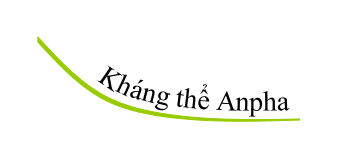 Người có 4 nhóm máu
 gây kết dính A
 gây kết dính B
Hồng cầu không bị kết dính
Hồng cầu bị kết dính
Kết quả thí nghiệm phản ứng giữa các nhóm máu
I. Máu
3. Nhóm máu và truyền máu
Hệ ABO có 4 loại nhóm máu
- Nhom mau A: Đặc trưng bởi sự hiện diện cho nhóm máu A là kháng nguyên A trên các tế bào hồng cầu và kháng thể B có trong huyết tương
-Nhóm máu B: Có thể hiến máu cho những người khác có cùng nhóm máu B hoặc những người mang nhóm máu AB. Những người mang nhóm máu B có thể nhận máu từ những người mang nhóm máu O.
-Nhóm máu AB: Có thể nhận máu từ bất cứ nhóm máu nào. Tuy nhiên, những người mang nhóm máu AB cũng chỉ có thể hiến cho những người có cùng nhóm máu AB. Nhóm máu này không phổ biến.
-Nhóm máu O: Đây là nhóm máu phổ biến nhất. Những người mang nhóm máu O chỉ nhận máu từ những người có cùng nhóm máu O và có thể hiến máu cho tất cả những nhóm máu khác bởi nhóm máu O không có kháng nguyên A và kháng nguyên B trên tế bào hồng cầu, nhưng trong huyết tương lại có cả kháng thể A và kháng thể B
BÀI 33. MÁU VÀ HỆ TUẦN HOÀN 
CỦA CƠ THỂ NGƯỜI
II. Hệ tuần hoàn
Cấu tạo
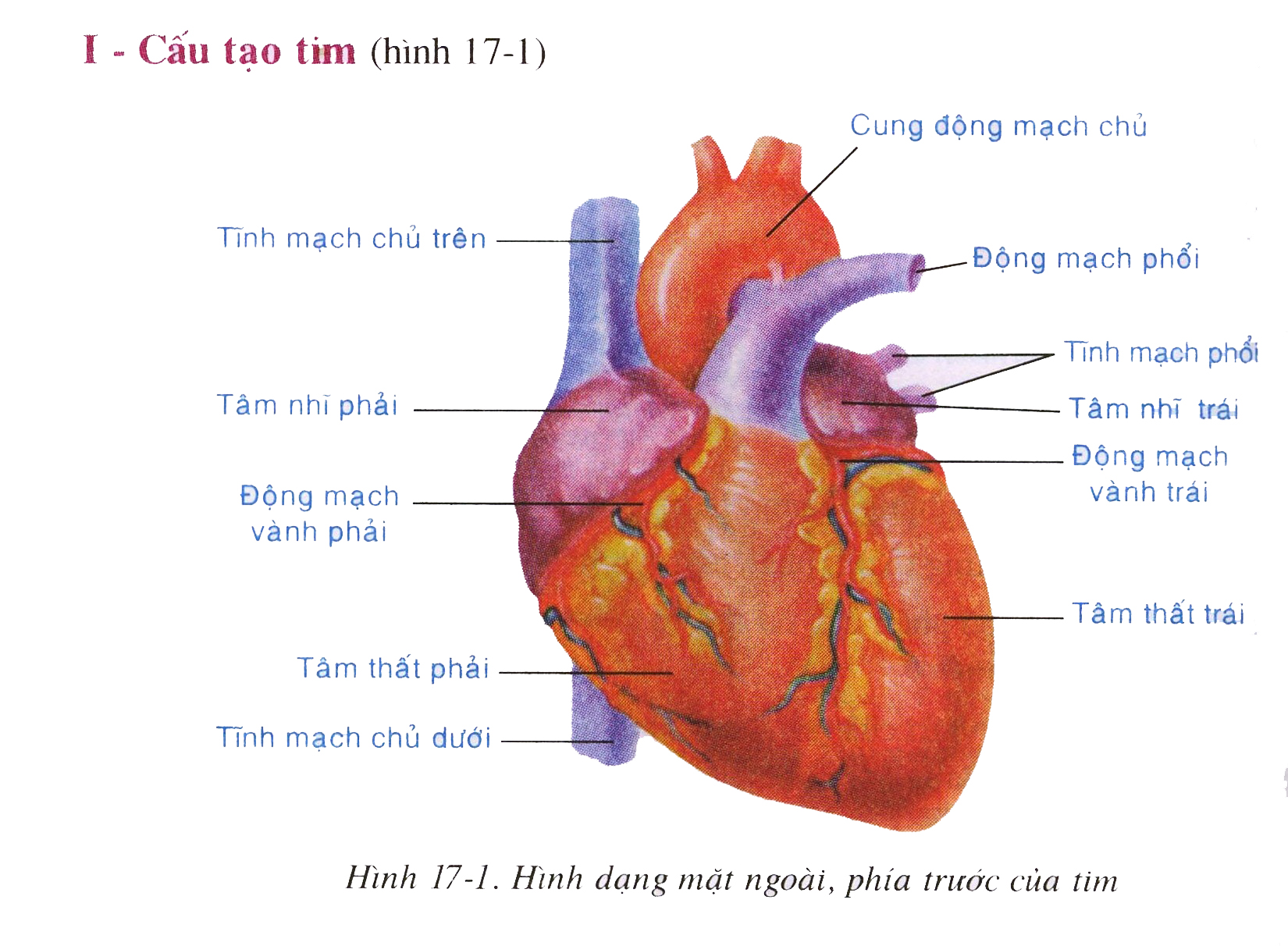 21
Hệ tuần hoàn gồm những cơ quan nào?
 Chỉ rõ chức năng của những cơ quan đó. 
Từ đó chỉ ra chức năng của hệ tuần hoàn
-Hệ tuần hoàn gồm tim và hệ mạch
- Tim hoạt động như một chiếc bơm, vừa hút vừa đẩy máu lưu thông trong hệ tuần hoàn.
- Hệ mạch gồm động mạch, mao mạch, tĩnh mạch.
- Động mạch vận chuyển máu từ tim đến mao mạch. 
- Mao mạch trao đổi nước, chất khí các chất giữa máu và tế bào. 
- Tĩnh mạch trao đổi máu tại mao mạch rồi trở về tim.
- Chức năng hệ tuần hoàn:
Vận chuyển chất dinh dưỡng chất khí và chất khác đến các tế bào mô của cơ thể nhờ vòng tuần hoàn lớn và nhỏ.
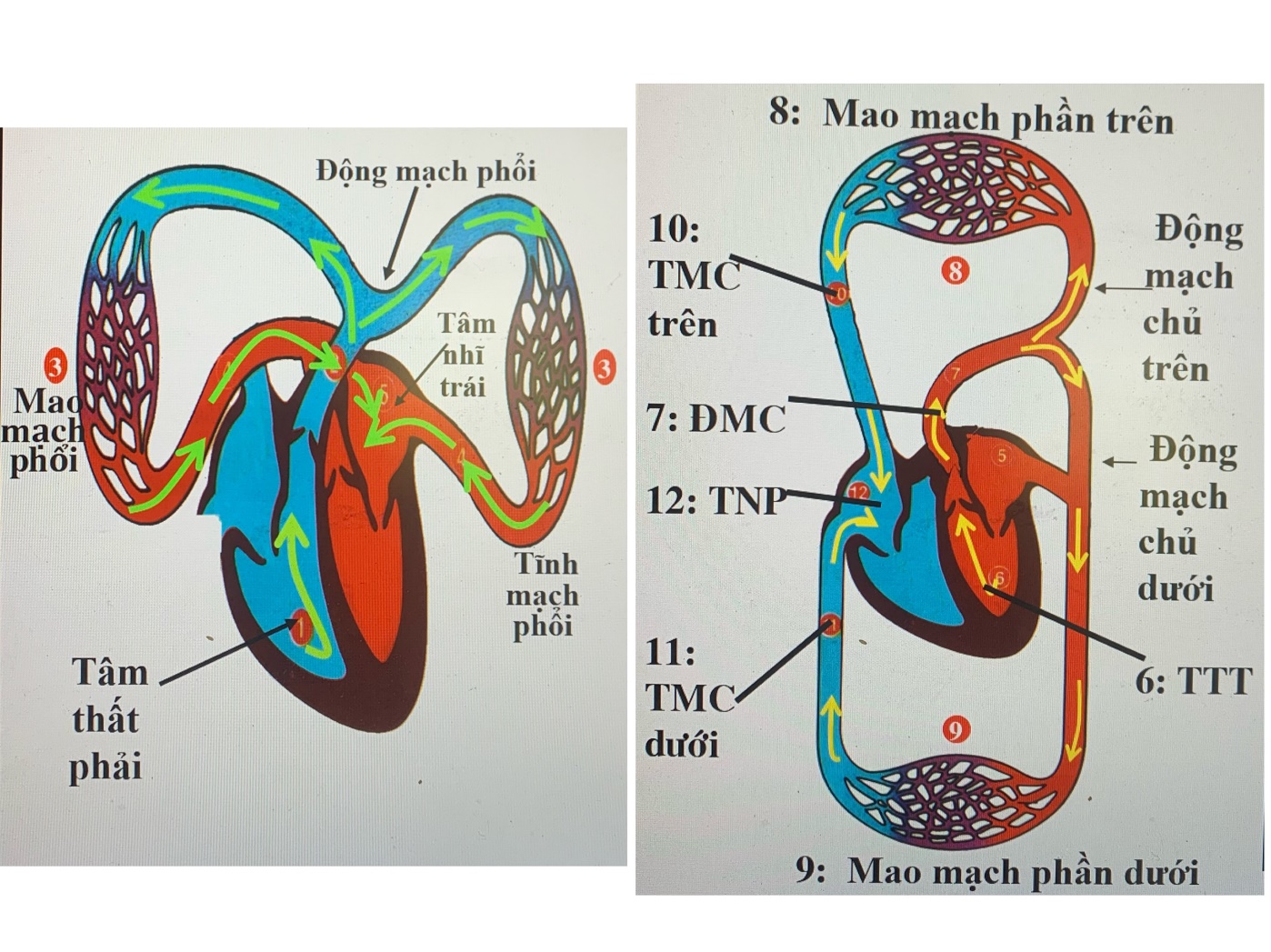 BÀI 33. MÁU VÀ HỆ TUẦN HOÀN 
CỦA CƠ THỂ NGƯỜI
III. Một số bệnh về máu và tim mạch
? Tìm hiểu nguyên nhân, triệu chứng, hậu quả, của một số bệnh về máu, tim mạch.
24
BÀI 33. MÁU VÀ HỆ TUẦN HOÀN 
CỦA CƠ THỂ NGƯỜI
IV. Thực hành. Thực hiện tình huống giả định 
cấp cứu người bị chảy máu, tai biến, đột quỵ
Các nhóm thực hành sơ cứu đột quỵ, đo huyết áp,
 sơ cứu cầm máu giả định.
26
BÀI 33. MÁU VÀ HỆ TUẦN HOÀN 
CỦA CƠ THỂ NGƯỜI
V. Dự án điều tra một số bệnh về máu, tim mạch
 và phong trào hiến máu nhân đạo tại địa phương
27
Nhiệm vụ: 1. Lập kế hoạch và tiến hành điều tra một số bệnh về máu và tim mạch, phong trào hiến máu nhân đạo tại địa phương.
Nhiệm vụ 2. Đề xuất các biện pháp phòng chống bệnh về máu tim mạch
Nhiệm vụ 3. Viết báo cáo điều tra một số bệnh về máu tim mạch theo mẫu bảng 33.2 và viết một đoạn tổng hợp thông tin tìm hiểu về phong trào hiến máu nhân đạo tại địa phương.
LUYỆN TẬP
Câu 1: Máu gồm mấy thành phần:
   A. 2    	 	 B. 3	 	C. 4     	 D. 5
Câu 2: Thành phần nào chiếm 55% thể tích của máu.
A. Hồng cầu
B. Bạch cầu
C. Huyết tương
D. Tiểu cầu
Câu 3: Thành phần chiếm 45% thể tích của máu là:
A. Huyết tương		B. Các tế bào máu
C. Hồng cầu			D. Bạch cầu
Câu 4: Thành phần của máu có đặc điểm màu vàng, lỏng là:
A. Hồng cầu			B. Bạch cầu
C. Huyết tương		D. Tiểu cầu
Câu 5: Điền từ phù hợp vào chỗ trống: … là nơi vận chuyển, đồng thời là môi trường chuyển hóa của các quá trình trao đổi chất.
A. Huyết tương			B. Hồng cầu
C. Bạch cầu				D. Tiểu cầu
Câu 6: Điền từ phù hợp vào chỗ trống: … là nơi vận chuyển oxi từ phổi đến tim rồi đến các cơ quan (máu đỏ tươi) và vận chuyển CO2 từ các cơ quan về tim về phổi (máu đỏ thẫm)
A. Hồng cầu				B. Bạch cầu
C. Tiểu cầu				D. Huyết tương
Câu 7: Trong hoạt động miễn dịch của cơ thể người, sự kết hợp của cặp nhân tố nào dưới đây diễn ra theo cơ chế chìa khoá và ổ khoá ?
Kháng nguyên – kháng thể
B. Kháng nguyên – kháng sinh
C. Kháng sinh – kháng thể
D. Vi khuẩn – prôtêin độc
Câu 8: Khi chúng ta bị ong chích thì nọc độc của ong được xem là
A. chất kháng sinh.		B. kháng thể.
C. kháng nguyên.		D. prôtêin độc.
Câu 9: Sau khi tiêm phòng chúng ta sẽ không bị mắc bệnh này nữa trong tương lai, đó là miễn dịch:
A. Miễn dịch bẩm sinh
B. Miễn dịch tập nhiễm
C. Miễn dịch chủ động
D. Miễn dịch tự nhiên
Câu 10: Trong cơ thể có 2 loại miễn dịch đó là:
A. Miễn dịch tự nhiên, miễn dịch nhân tạo
B. Miễn dịch bẩm sinh, miễn dịch tập nhiễm
C. Miễn dịch bẩm sinh, miễn dịch chủ động
D. Miễn dịch chủ động, miễn dịch tập nhiễm
VẬN DỤNG
BT1. Vận dụng hiểu biết về các bệnh đã tìm hiểu đề xuất biện pháp phòng bệnh bảo vệ hệ tuần hoàn và cơ thể. Giải thích cơ sở các biện pháp đó.BT2. Thực hiện các biện pháp phòng chống một số bệnh về máu và tim mạch.BT3. Tóm tắt nội dung bài học bằng sơ đồ tư duy
- Đọc mục “Em có biết”
- Chuẩn bị bài 34.
Hướng dẫn hs học ở nhà
35